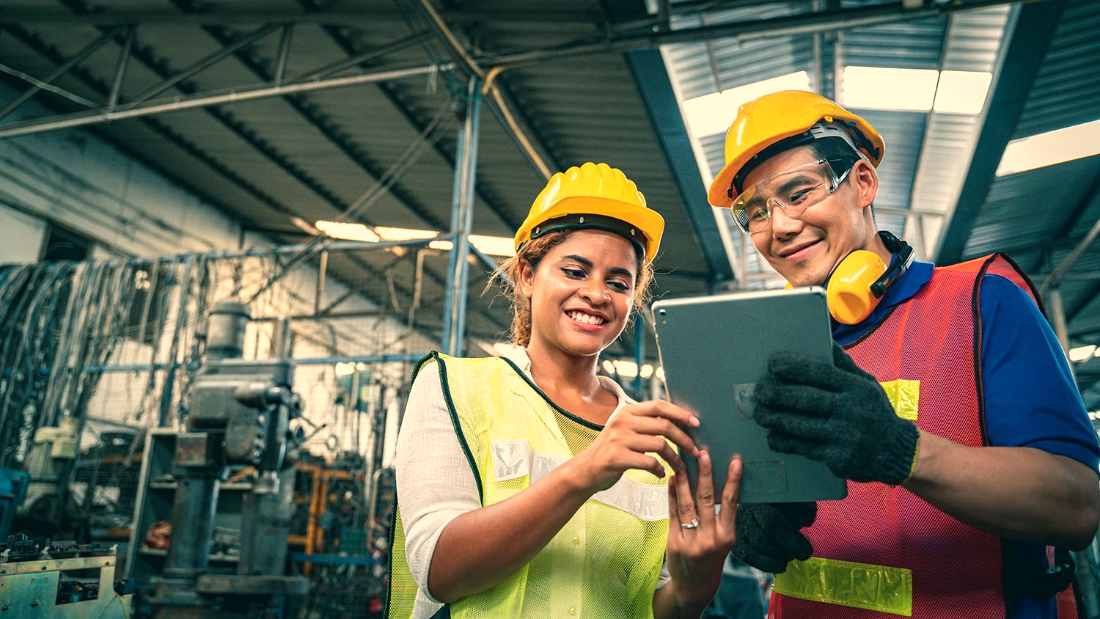 Capital Planning Advisory BoardMay 20, 2021
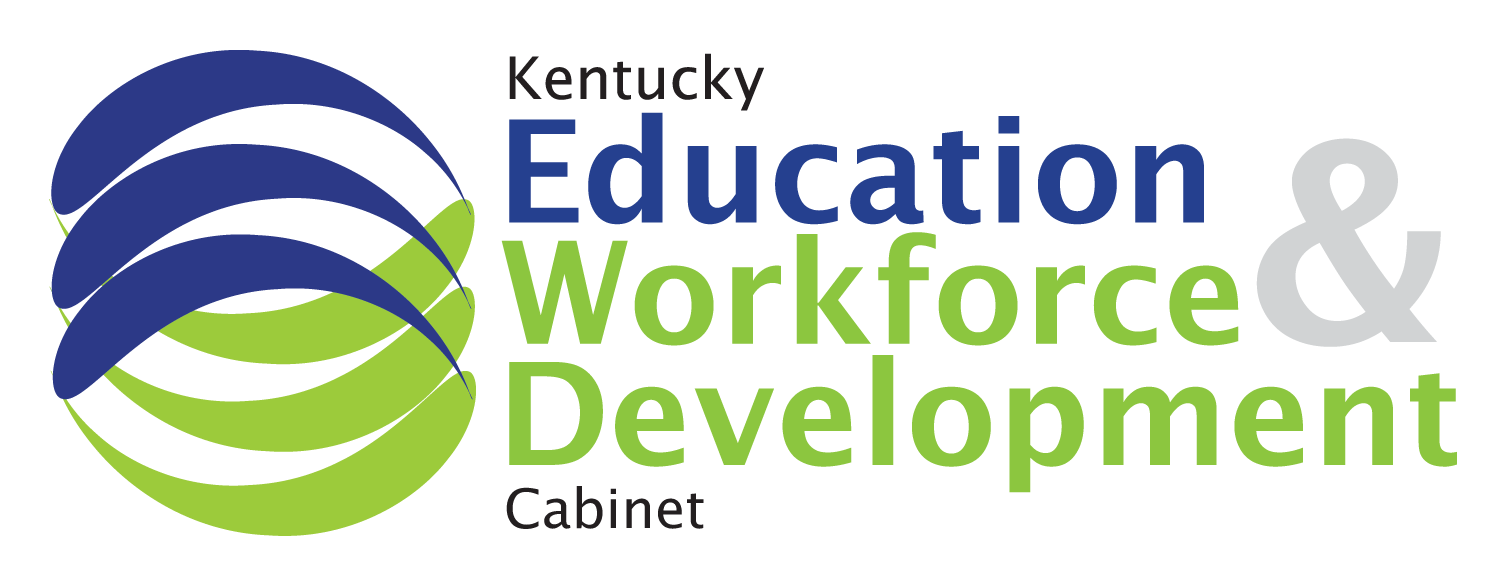 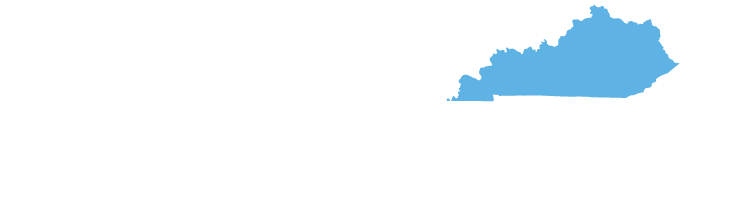 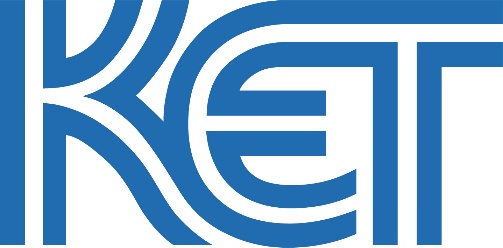 Kentucky Local Emergency Alert System (ATSC 3.0 Conversion Phase 2): $1,500,000
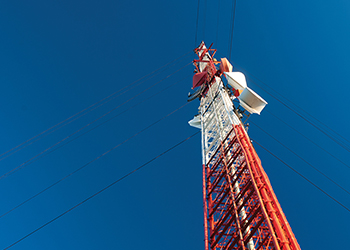 Provides localized and targeted public safety alerts to help protect life and property.
Enables unified and interoperable statewide emergency communications.
Network Center and 16 transmission sites provide reliable, redundant infrastructure for public safety 24/7/365. 
As the only statewide broadcast network, KET will:
Support local TV and radio broadcasters with a source feed for their alerts.
Strengthen connectivity between alert originators and message disseminators.
Advanced alerting services are possible with NextGenTV/ATSC 3.0 broadcasting.
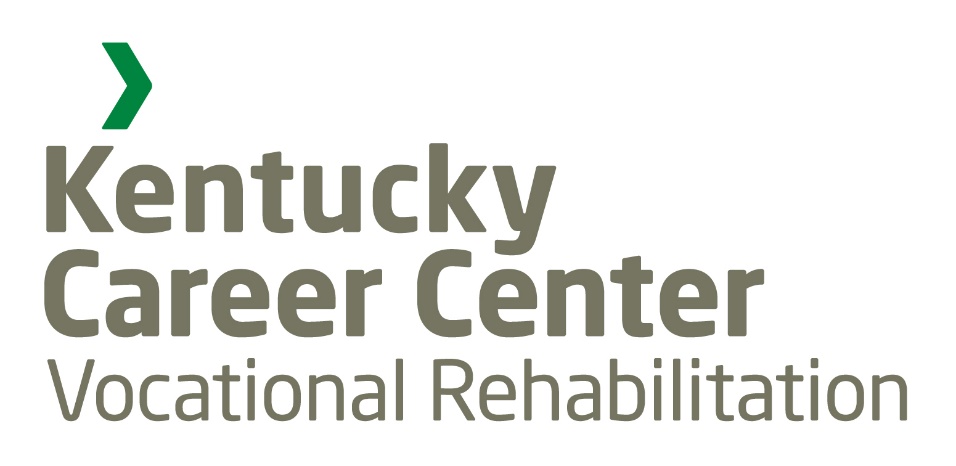 Office of Vocational Rehabilitation (OVR) Case Management System: $4,620,000
Single case management system for 350 staff in 41 offices statewide; currently managing 44,000 individual cases across Kentucky
Enable staff to efficiently manage all aspects of OVR services administration and tracking from initial service and assessment through Individual Plan for Employment and post-employment follow-up
Establish electronic record abilities eliminating the need to maintain both digital and paper files; includes the capability for electronic signatures
Produce both automated and ad-hoc reporting capabilities to meet Federal, State, Cabinet & Agency reporting guidelines and strategic objectives
Enable secure data sharing as applicable with KY Statistics, Adult Education, Social Security Administration, Career Development Offices, etc.
Request for Proposal (RFP) has been written and ready for submission to Finance Procurement Office
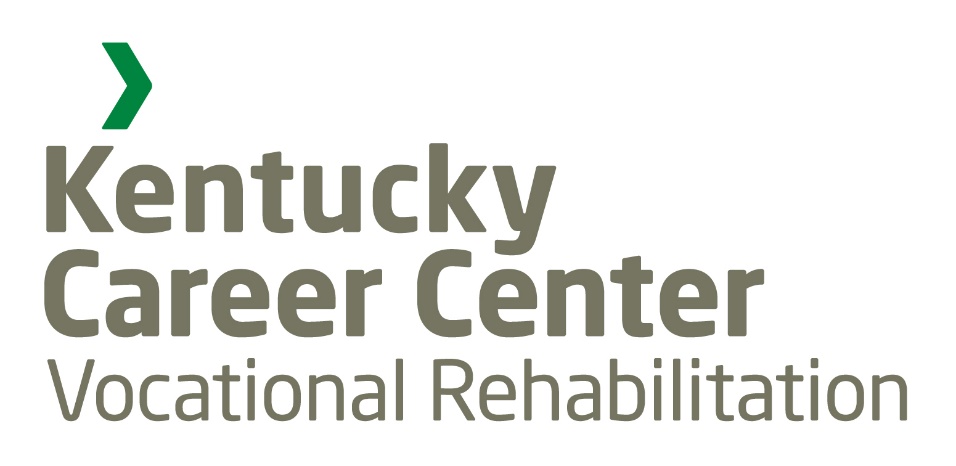 Labor Market Data Technologies for Job Matching: $3,318,000
Current labor market legacy technology used in the 12 Career Development Offices (CDO) does not provide accurate and dependable information for job seekers and employers
Accurately measure skill gains, identify areas of skill deficiencies and verify readiness in the workforce
Enable employer to submit positions for hiring and apprenticeships and provide them with information to forecast their labor and employee training needs
With Kentucky returning to 100% capacity following the pandemic and work search requirements being reinstated for unemployed citizens, ability to provide easy to use and flexible job matching and public facing components for job seekers and employers
Support the Workforce Innovation & Opportunity Act and Wagner Peyser Act of 1933 to improve the functioning of the nation’s labor markets by bringing together individuals seeking employment with employers seeking workers

Partnership with the Labor Cabinet following the recent reorganization of CDO and Wagner Peyser services for youth, eligible UI claimants, veterans and disabled
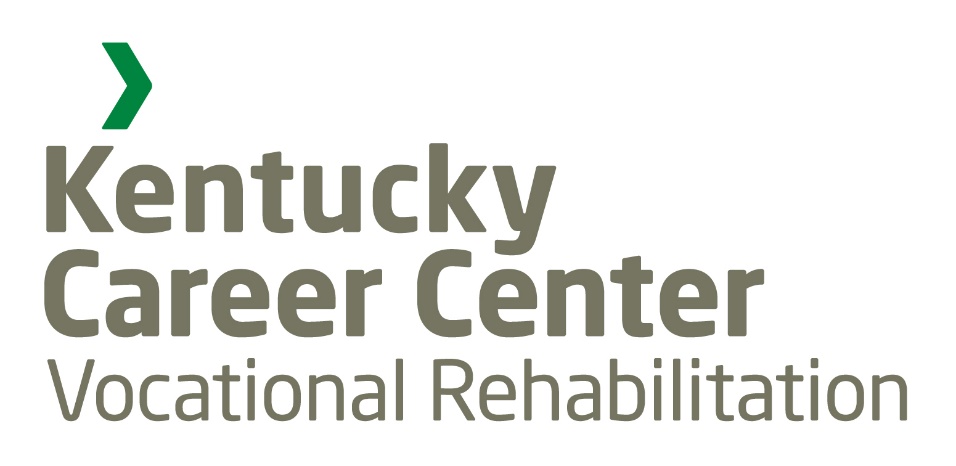 Adult Education System Modernization: $1,914,000
Adult Education Family Literacy Act of the Workforce Innovation Opportunity Act states, “The (AEFLA) program seeks to increase opportunity in the educational and workforce development of adults as workers, parents, and citizens. While playing a critical role in adult attainment of a secondary school diploma, the program also aims to assist in the transition to postsecondary education and training through the use of career pathways.”

Over 300,000 Kentuckians ages 18-64 are still without a high school or GED diploma and 62% of all jobs require some level of post secondary education

Current system is 10+ years old with issues in data integrity, workflow, business rules and application validations

Enable enhanced security and audit trails that do not currently exist in the system with PII data

Build a financial module that interfaces with eMars for payment processing

Build interfaces to Blackboard which is currently being implemented for student course software